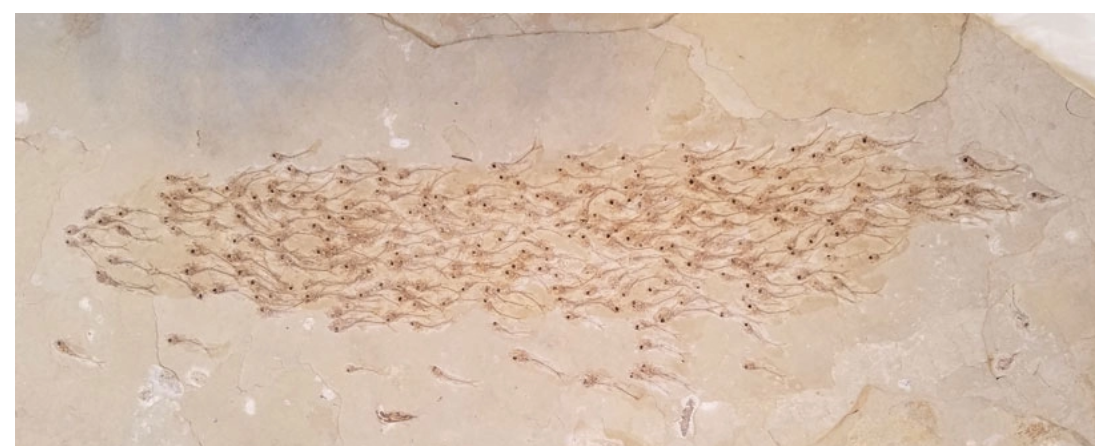 Bespreek 5 minuten met elkaar;

Wat zie je?
Hoe is dit ontstaan?
Welke verklaringen zijn hiervoor (wetenschap, jijzelf, de bijbel, etc.?)
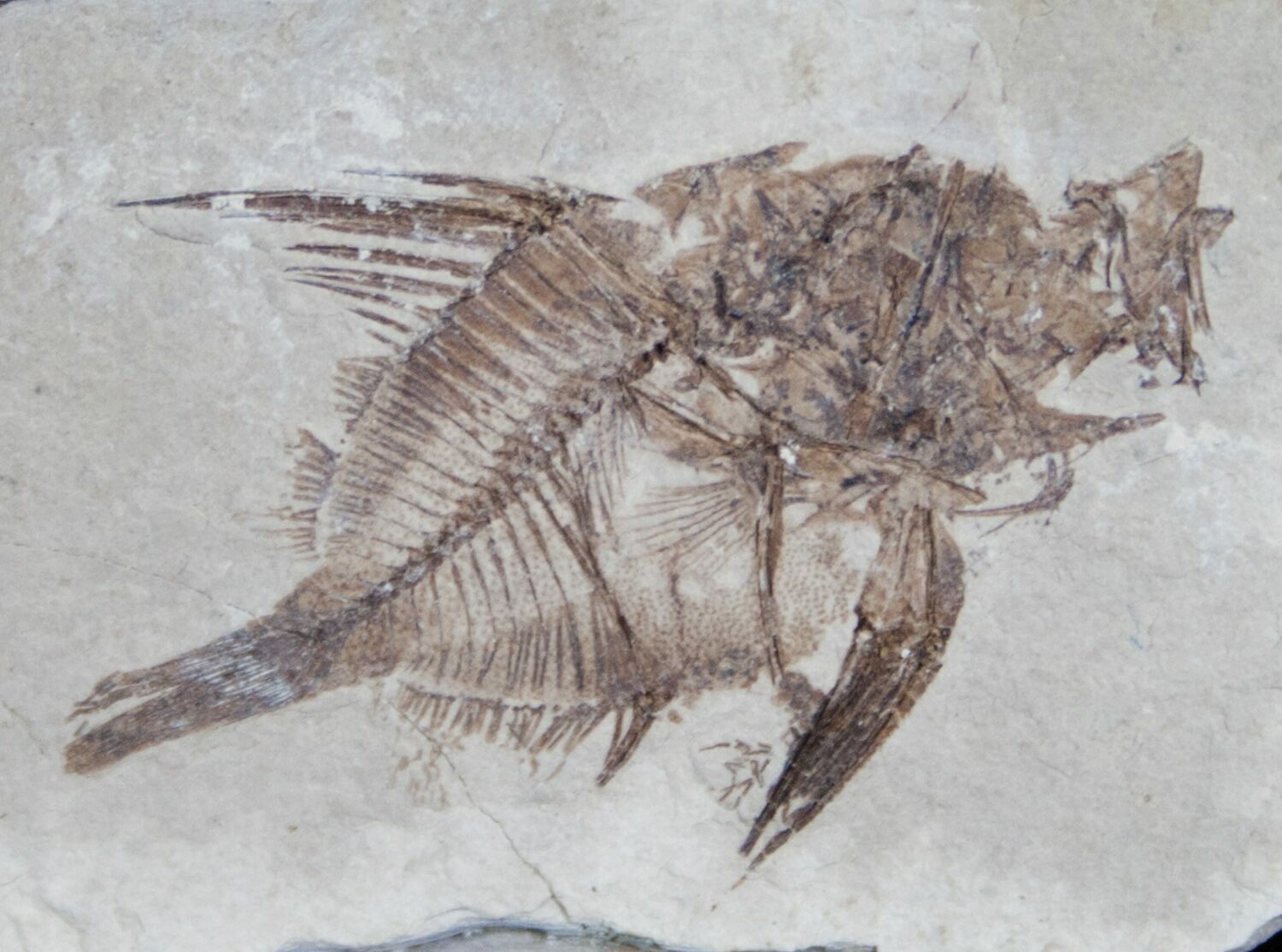 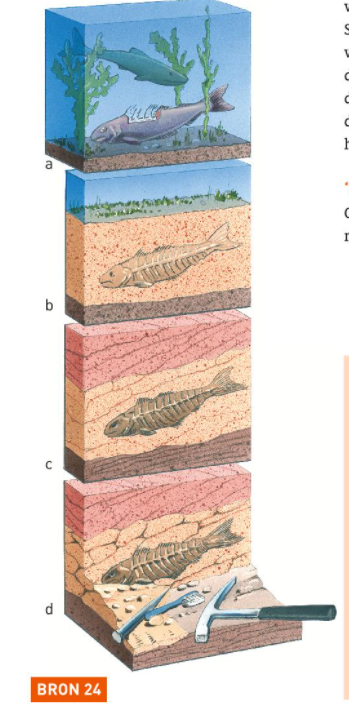 Fossielen;
Wat is een fossiel?
Hoe ontstaat een fossiel?
Essentieel voor vormen van fossielen= snelle begraving met sediment
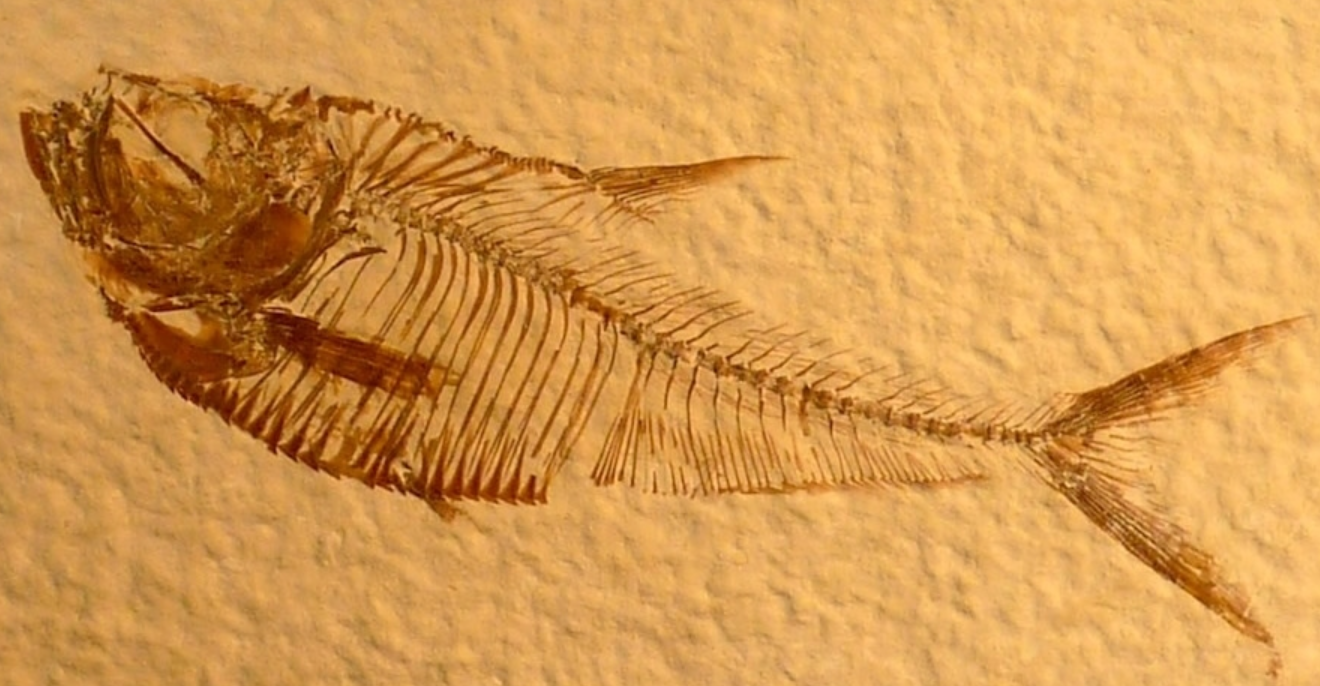 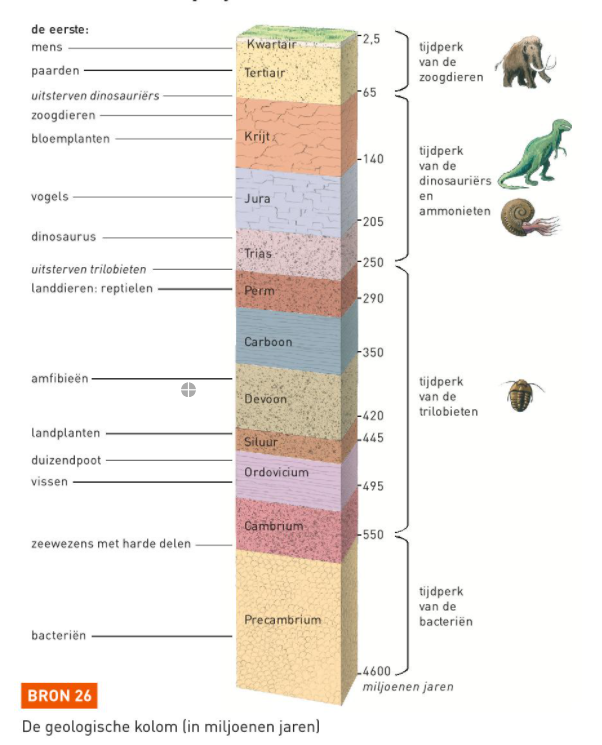 Maar hoe oud zijn die fossielen dan?
De relatieve ouderdom bepaal je makkelijker;
Ten opzichte van elkaar  vergelijken van fossielen, duiden van bepaalde perioden gidsfossielen
Geologische tijdschaal
Maar dan nog geen antwoord op vraag van de absolute ouderdom;  hoe weet je hoeveel jaar oud een bepaalde laag is?
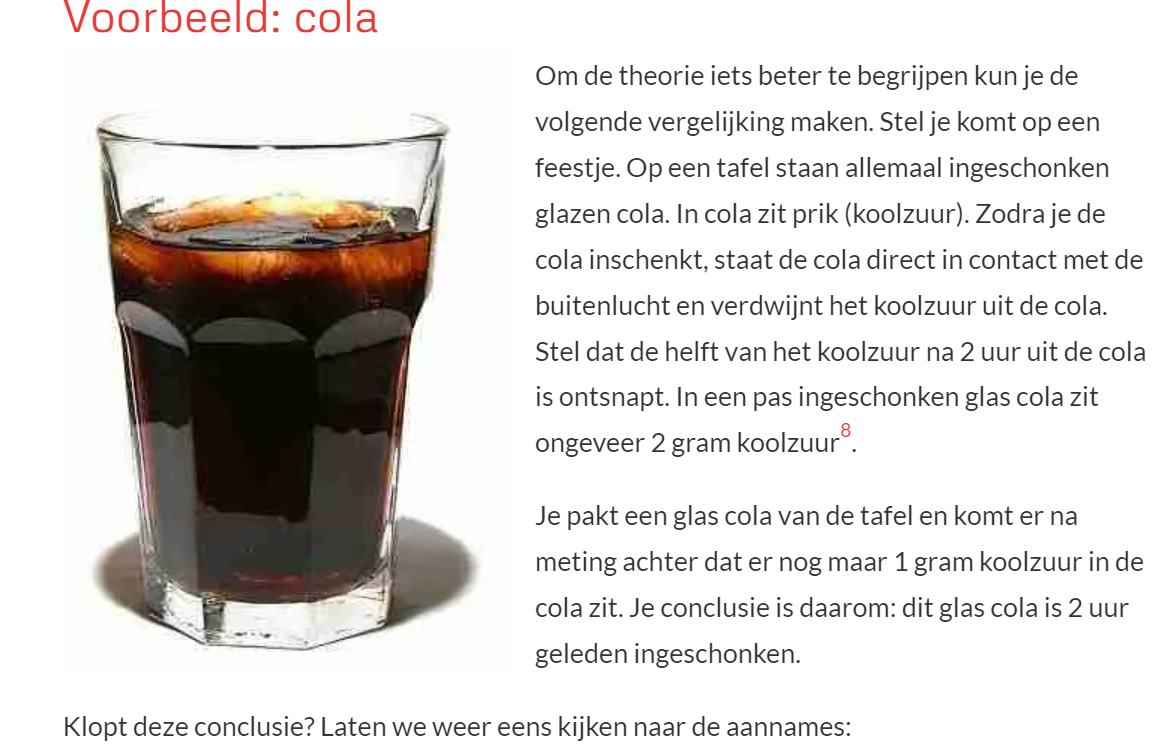 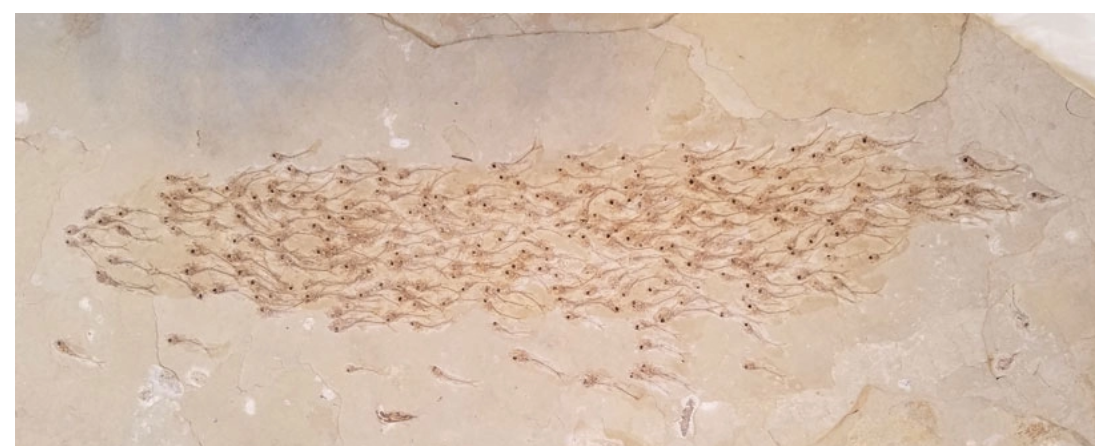 Absolute ouderdom?
Radioactieve datering
o.a. door halfwaardetijd meten
Probleem  aanname dat halfwaardetijd altijd al hetzelfde was en we dus zo op een datering uit kunnen komen
Cirkelredenering
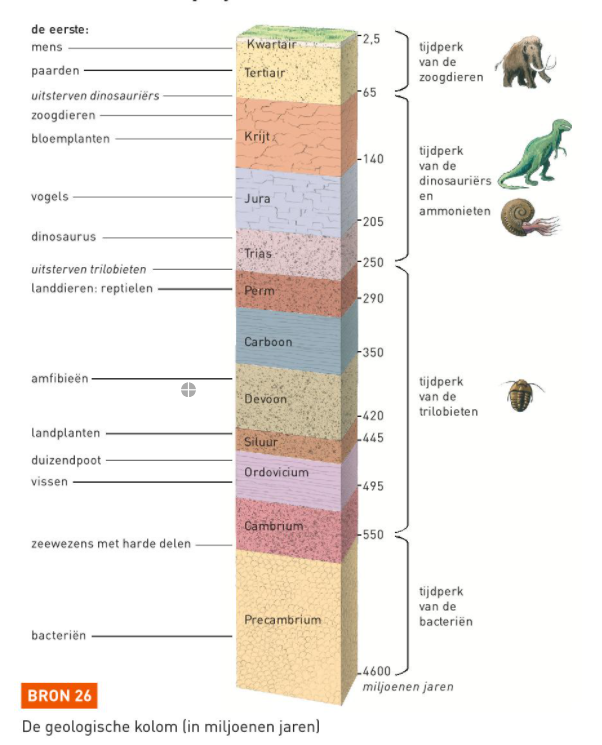 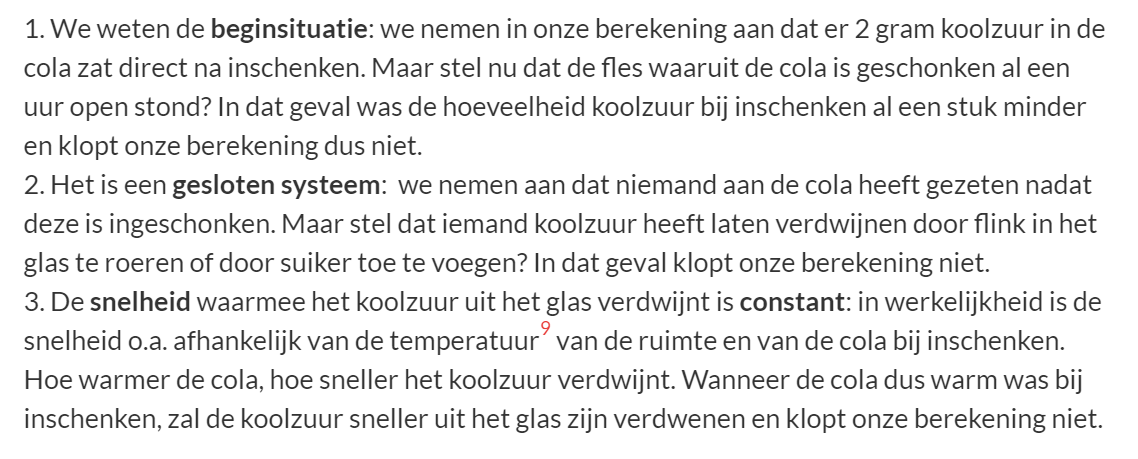 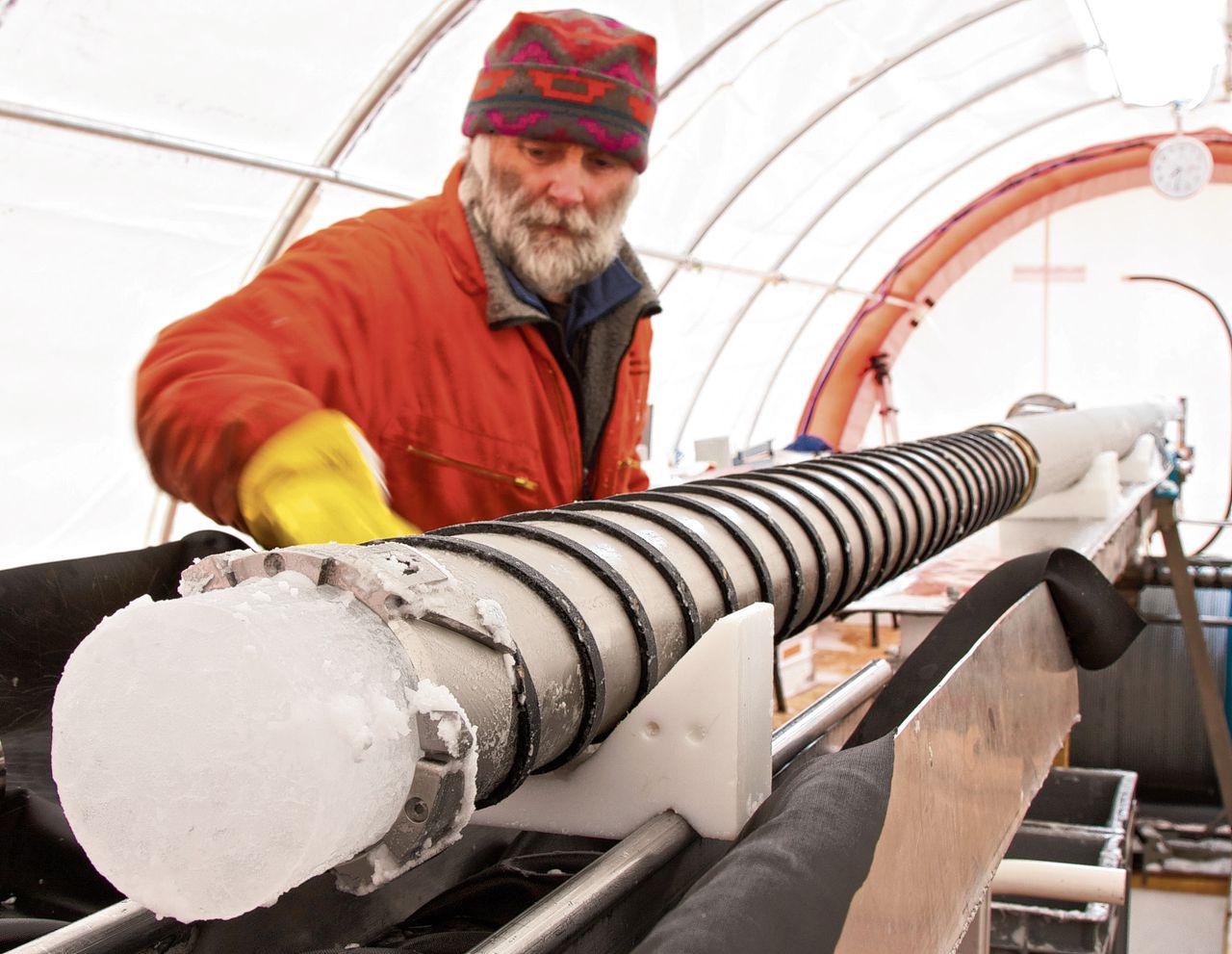 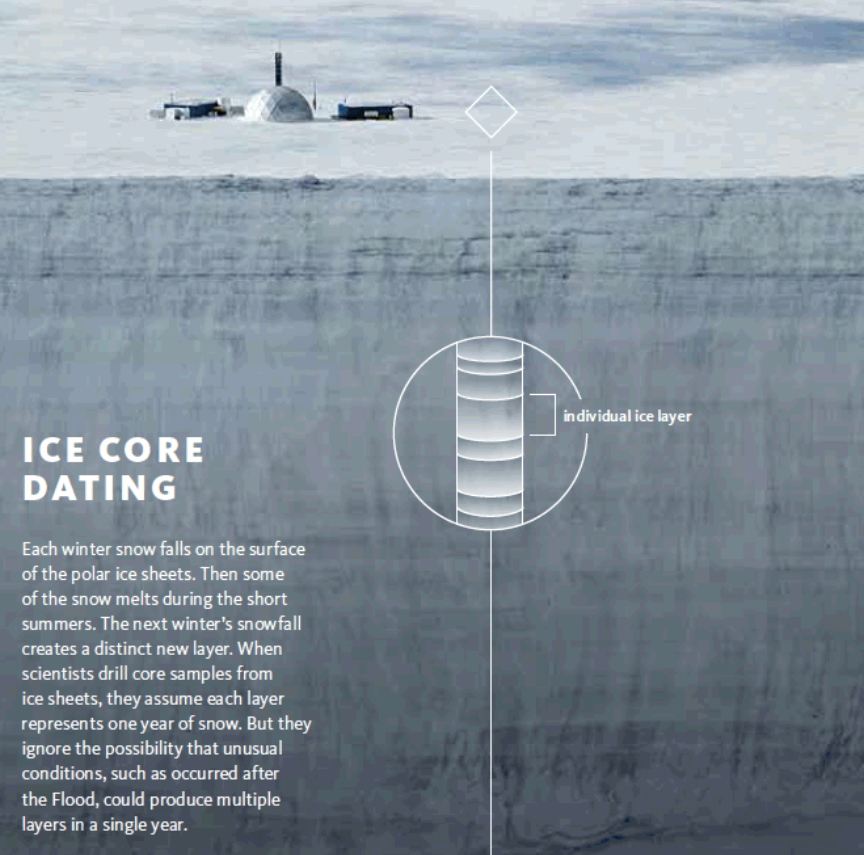 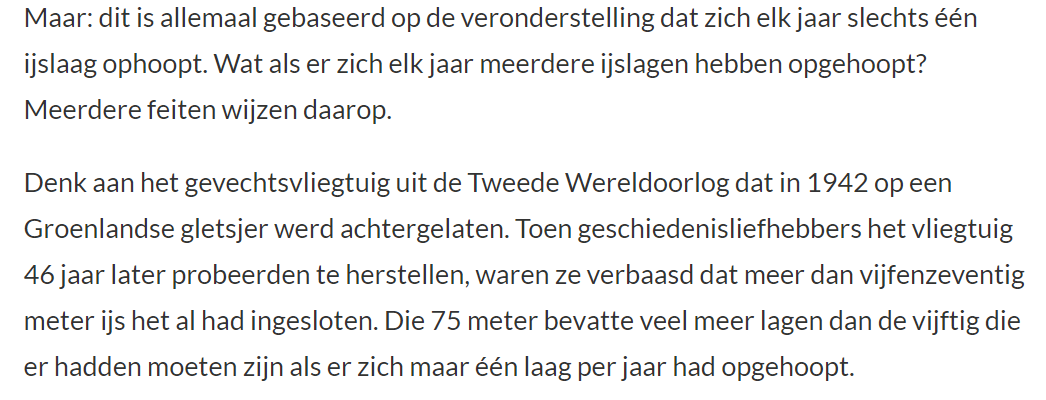 IJskernenonderzoek